Fig. 1 (A) Representative fluorescence ratio (FR340/380) traces of PDGF on [Ca2+]i ...
Cardiovasc Res, Volume 67, Issue 2, August 2005, Pages 308–316, https://doi.org/10.1016/j.cardiores.2005.03.019
The content of this slide may be subject to copyright: please see the slide notes for details.
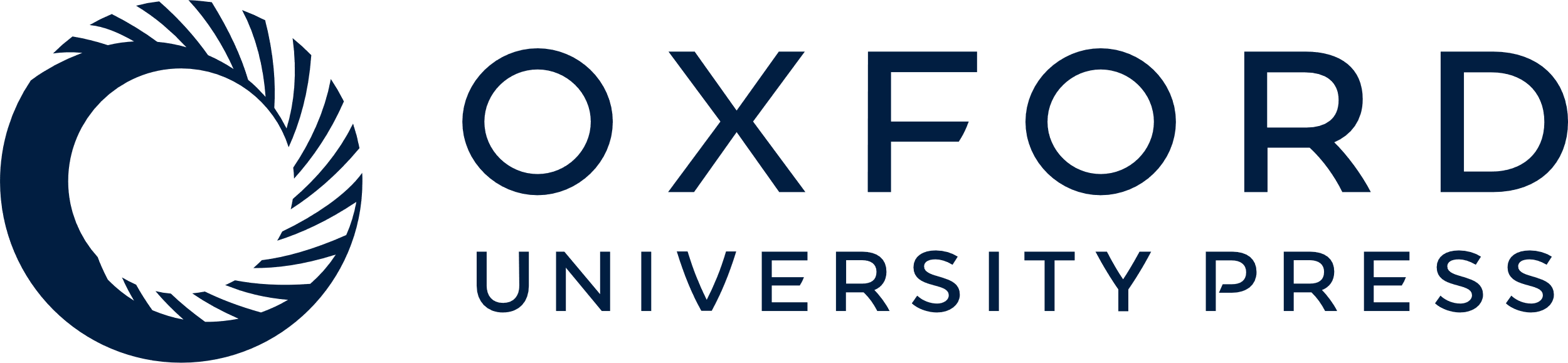 [Speaker Notes: Fig. 1 (A) Representative fluorescence ratio (FR340/380) traces of PDGF on [Ca2+]i in fura 2-loaded portal vein myocytes. In 2–4-day-old myocytes, PDGF failed to produce any change in [Ca2+] (n = 25 cells from at least 12 rats) whereas in 6-week-old portal vein, PDGF produced robust Ca2+ increases (n = 32 cells from at least 12 rats). In tissue at the same developmental stage as assessed for Ca2+ imaging, PLCγ1, PLCγ2 and PDGFβ receptor expression were determined. Both PLCγ1 and PLCγ2 were virtually undetectable in the neonatal portal vein whereas these isoforms were expressed in the fully developed portal veins. PDGFβ receptor expression was unchanged. Representative blots were taken from 4 independent experiments. (B) Representative immunoblots of portal vein whole cell homogenates from 2-, 7-, 14-, 28- and 42-day-old rats stained with antibodies against PLCγ1, PCNA and calponin (40 μg/lane, n = 3). PLCγ expression was almost undetectable in 2-day-old portal vein and increased with age reaching a maximum between 28 and 42 days. Calponin expression increased throughout the developmental period examined. PCNA (a marker of proliferating cells [19]) was maximally expressed at 2-day-old and decreased with age. Representative blots were taken from 4 independent experiments.


Unless provided in the caption above, the following copyright applies to the content of this slide: Copyright © 2005, European Society of Cardiology]